Surviving the PhD Viva
Dr Jennifer Fraser (j.fraser@bbk.ac.uk)
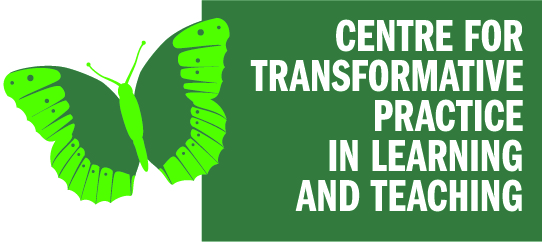 Outline
What is the PhD viva?
How does it work?
What does ‘surviving’ the viva mean?
What are examiners looking for?
Preparing for the viva
Common viva surprises
What is the PhD viva?
The way in which PhDs are examined
A discussion between you and your examiners
Usually takes the form of being asked questions about the thesis
Also sometimes called a ‘defence’
How does it work?
Before the viva
Examiners are sent copies of the thesis
Prepare independent preliminary reports
Read each other’s reports
Come to preliminary judgement – which they sometimes (very rarely) communicate to candidate
Arrange viva date
Each examiner compiles lists of questions and queries they have about the thesis
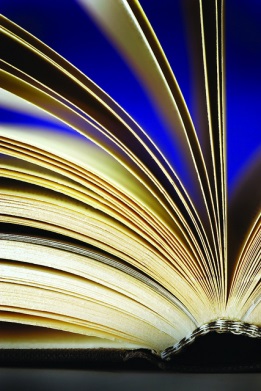 How does it work?
During the viva
Examiners meet before and plan the structure of viva, questions, roles, etc.
Meet PhD candidate (supervisors may attend but cannot say anything)
Sometimes tell candidate their preliminary judgement at start of viva and the purpose of the viva 
Ask a series of questions and listen to the answers
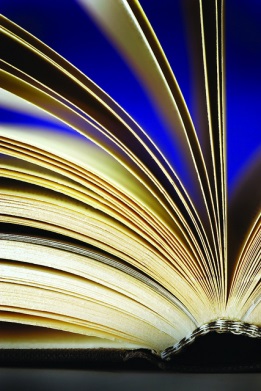 How does it work?
At the end of the viva
You may be asked to leave the room
If you are asked to leave, examiners discuss their views and come to a decision 
Examiners will invite you back in and tell you their decision
The supervisor often comes in at this point, if they have not been in the room all along
There may also be some paperwork
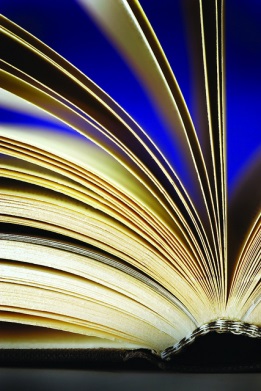 What are examiners looking for?
What seven decisions can examiners reach?
(a) If the thesis fulfils the criteria (set out in 7 above) and the candidate satisfies the examiners in all other parts of the examination, the examiners will report that the candidate has satisfied them in the examination for the PhD degree.
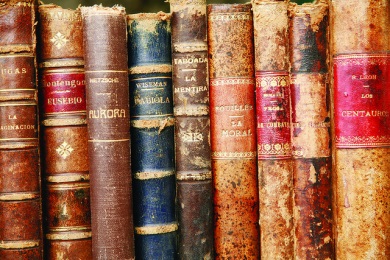 What are examiners looking for?
What seven decisions can examiners reach?
(b) If the thesis otherwise fulfils the criteria but requires minor amendments and if the candidate satisfies the examiners in all other parts of the examination, the examiners may require the candidate to make amendments specified by them, within a time limit to be specified by the examiners; this may be up to a maximum of twelve months. The amended thesis must be submitted to the examiners (or one of the examiners, nominated by them) for confirmation that the amendments are satisfactory.
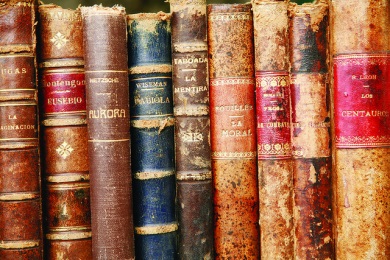 What are examiners looking for?
What seven decisions can examiners reach?
(c) If the thesis, though inadequate, shall seem of sufficient merit to justify such action, the examiners may determine that the candidate be permitted to re-present his/her thesis in a revised form within 18 months. Examiners must not, however, make such a decision without submitting the candidate to an oral examination. The examiners may at their discretion exempt from a further oral examination, on re-presentation of his/her thesis, a candidate who under this regulation has been permitted to re-present it in a revised form.
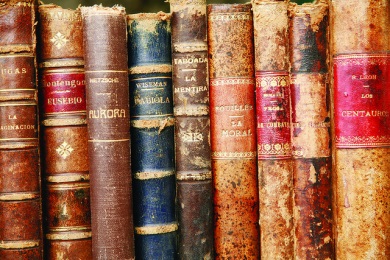 What are examiners looking for?
What seven decisions can examiners reach?
(d) If the thesis satisfies the criteria but the candidate fails to satisfy the examiners at the practical or written examination prescribed under Regulation 37, the examiners may determine that the candidate be exempted on re-entry from presentation of the thesis and be permitted to submit to a further practical or written examination within a period specified by them and not exceeding 18 months. The examiners may at their discretion exempt the candidate from taking a further oral examination.
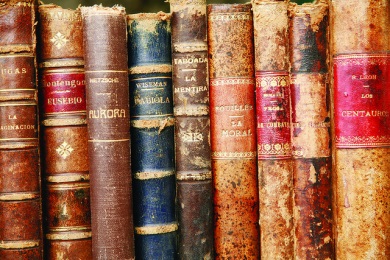 What are examiners looking for?
What seven decisions can examiners reach?
(e) If the thesis satisfies the criteria for the degree, but the candidate fails to satisfy the examiners at the oral examination, the examiners may determine that the candidate be permitted to re-present the same thesis, and submit to a further oral examination within a period specified by them and not exceeding 18 months.
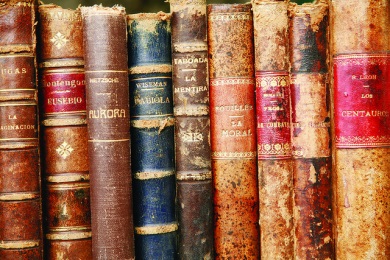 What are examiners looking for?
What seven decisions can examiners reach?
(f) If, after completion of the examination including the oral examination or re-examination for the PhD degree, the examiners determine that a candidate has not reached the standard required for the award of the degree nor for the re-presentation of the thesis in a revised form for that degree, they shall consider whether the thesis does or might be able to satisfy the criteria for the award of the MPhil degree.
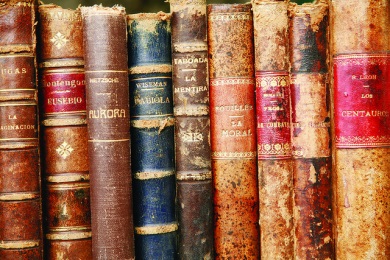 What are examiners looking for?
What seven decisions can examiners reach?
(g) The examiners may determine that the candidate has not satisfied them in the examination. The examiners may not, however, save in very exceptional circumstances, make such a decision without submitting the candidate to an oral examination.
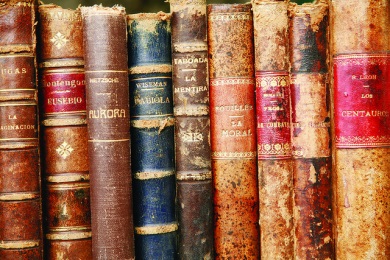 What are examiners looking for?
“6. The scope of the thesis should be what might reasonably be expected after three or at most four years of full-time study.” 
“7. The thesis shall…
(b)…form a distinct contribution to the knowledge of the subject and afford evidence of originality…
(c)…be an integrated whole and present a coherent argument
(d)…give a critical assessment of the relevant literature, describe the method of research and its findings, include discussion on those findings and indicate in what respects they appear to the candidate to advance the study of the subject…”
Check the Birkbeck, University of London PhD regulations that examiners use:
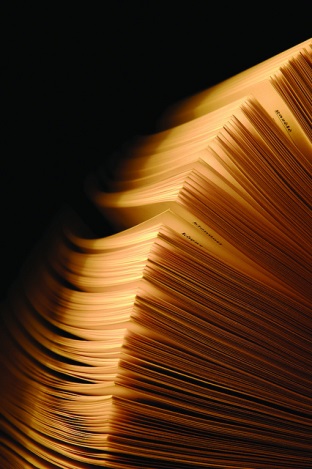 What are examiners looking for?
Does the thesis itself meet the criteria?
What evidence can be gathered in the viva to establish if the thesis meets the criteria?
Is it the candidate’s own work?
Clarification of points made in thesis
Clarification and extension of argument, rationale, logic, etc
Explanation for/identification of errors
Questions about things not in thesis
What are examiners looking for?
If the thesis is broadly sound and no/few changes needed

Does the candidate understand what they have done?
Are they aware of strengths and weaknesses?
Beyond the thesis itself – does the candidate know more than they have written that they should add?
What are examiners looking for?
If the thesis is probably not sound and major changes are needed

What are the problems and how did they come about?
How much does candidate really know?
Just how substantial do the changes need to be?
Is another viva necessary?
Preparing for the viva
Have a mock viva (highly recommended)

Supervisor, other PhD students, etc
Give them copy of the thesis and Birkbeck regulations
Ask them to do what examiners do
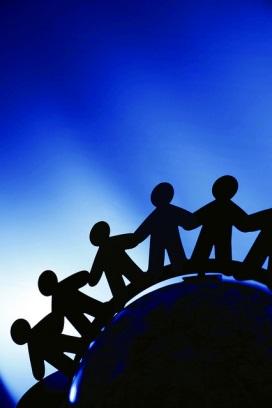 Preparing for the viva
Read the thesis carefully again yourself

Does the overall argument make sense?
What are the problems and limitations?
Can you explain or account for them?
Have you spotted mistakes, omissions, etc?
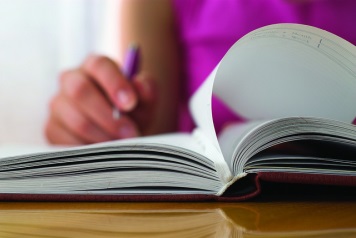 Preparing for the viva
Talk to others about their viva experiences (as candidates or examiners)
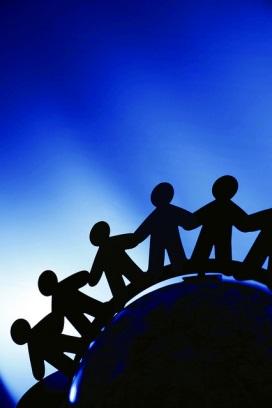 Preparing for the viva
Prepare questions and try to answer them (even if you think you have answered them in the thesis) – such as:
Why did you do things in this order?
Why did you exclude some areas of literature?
Why are your research questions interesting or important?
What are the main weaknesses with what you did and why are they there?
If you did it again what would you do differently?
What is the main contribution of your thesis?
How would you build on this research?
Preparing for the viva
Think of it as a conversation but one where:
You do have to defend and explain what you have done.
Do not try to defend the indefensible or explain the inexplicable.  If examiners point out errors or something that does not make sense, and you can see it, you should accept it.
If you do not understand a question ask for clarification – do not try to answer questions you do not understand.
Remember that all research has weaknesses and limitations.
The mark of being a competent researcher is recognizing, anticipating, acknowledging and overcoming weaknesses.
And do not forget to be clear about what is good about it.  It is also necessary to demonstrate you understand the contribution your work has made.
Common viva surprises
Any anxiety you have disappears fast when you get going
It goes much faster than you think it will
The examiners really have read the thesis
You know a lot more about the thesis than you realised
The examiners point out good things in the thesis you did not know were there
You actually quite enjoy it
Further resources
Birkbeck PhD regulations: 
http://www.bbk.ac.uk/mybirkbeck/services/rules/resregs.pdf
Video ‘The Good Viva’
http://www.bbk.ac.uk/mybirkbeck/services/facilities/support/phd-support
Joan Bolker (1998) Writing Your Dissertation in Fifteen Minutes a Day, New York: Henry Holt
Pat Cryer (2000) The Research Student’s Guide to Success, Maidenhead: Open University Press
Rowena Murray (2003) How to Survive Your Viva, Maidenhead: Open University Press